Border Health Strategies to Contain the Spread of COVID-19
Name
Title
Date
1
Objectives
Discuss border health strategies to stop the spread of coronavirus disease 2019 (COVID-19)
Discuss benefits and limitations of screening at points of entry (POE)
2
COVID-19 Background
3
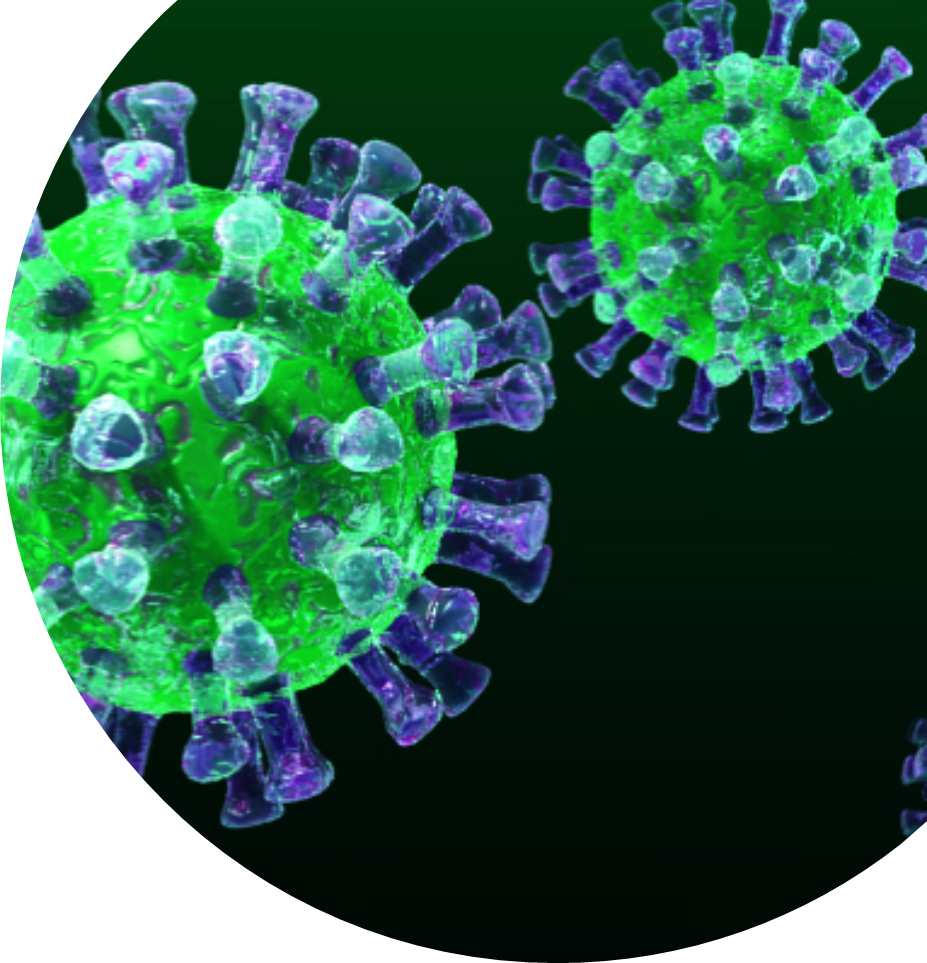 What is coronavirus?
Coronaviruses are a family of viruses named after the crown-like outer structure of the virus. They have zoonotic origins and have caused the following recent epidemics:
Severe acute respiratory syndrome (SARS)
2002-2003
Middle East respiratory syndrome (MERS)
2012, 2015, 2018
Coronavirus disease 2019 (COVID-19)
December 2019 to present
4
Signs and symptoms of COVID-19
Reported symptoms of COVID-19 range from mild to severe
Symptoms may appear 2-14 days after exposure to the virus and include:
Fever or chills
Cough
Shortness of breath or difficulty breathing
Fatigue
Muscle or body aches
Headache
New loss of taste or smell
Sore throat
Congestion or runny nose
Nausea or vomiting
Diarrhea
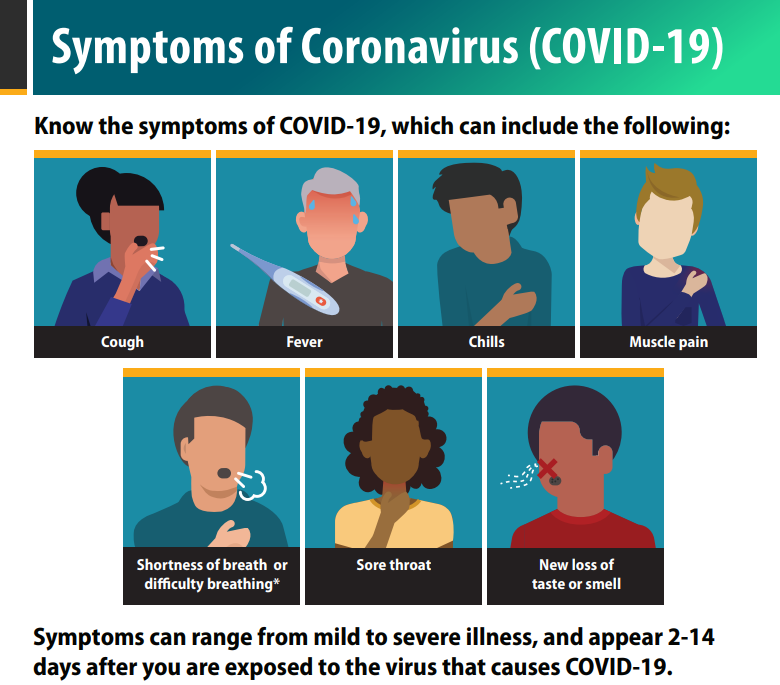 5
Signs and symptoms from CDC: https://www.cdc.gov/coronavirus/2019-ncov/symptoms-testing/symptoms.html
COVID-19 background
WHO = World Health Organization
6
COVID-19
7
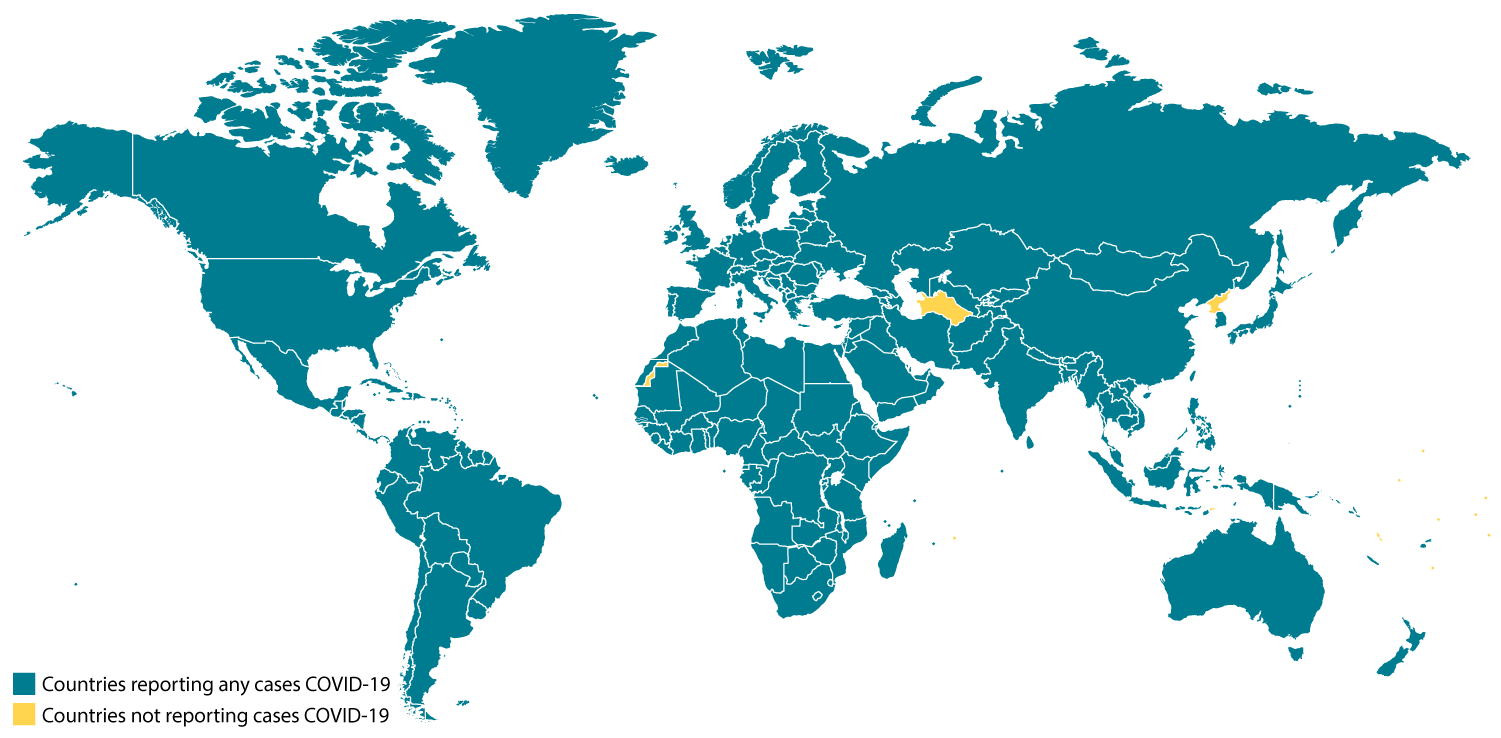 Countries with COVID-19 cases as of 28 May 2020
8
Map from CDC: https://www.cdc.gov/coronavirus/2019-ncov/global-covid-19/world-map.html
Travel-associated case surveillance and reporting
“Travel-associated” refers to a probable case of COVID-19 in which:
The person recently travelled from or had contact with travellers from another country
The person could have acquired the disease in another country or could have been in an outbreak country during the incubation period and be contagious now
The person could have been exposed in another country
The person has imminent plans to travel to another country
The collaboration of other countries is required for investigation and control of the disease
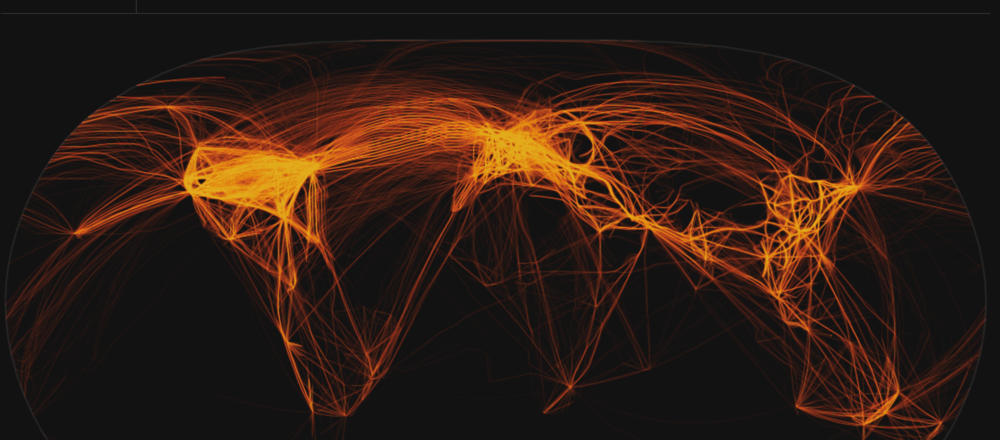 9
Travel-associated case surveillance and reporting
10
WHO recommendations for screening at POE
Travel measures (e.g., travel restrictions) that interfere with international traffic for more than 24 hours may have a public health rationale at the beginning of an outbreak
May allow affected countries time to implement sustained response measures
May allow non-affected countries time to initiate and implement preparedness measures 
Restrictions should ideally last a short time and be proportionate to public health risks; re-evaluate as situation evolves
Countries should undertake active surveillance, early detection, isolation and case management, and contact tracing to prevent onward spread of COVID-19
Countries should share data with WHO and must inform WHO about additional health protection measures that significantly interfere with international traffic
11
[Speaker Notes: In accordance with their obligations under the Article 43 of the International Health Regulations (2005), States Parties must inform WHO about additional health measures that significantly interfere with international traffic.]
Why conduct screening at POE?
It is a flexible, scalable intervention that can be rapidly deployed or shifted based on the needs and resources of the POE.
Objectives of screening:
Reduce the international spread of communicable diseases 
Educate travellers about the signs and symptoms of diseases, like COVID-19
Ensure travellers know what to do if they get sick
Inform travellers whom to call if they get sick
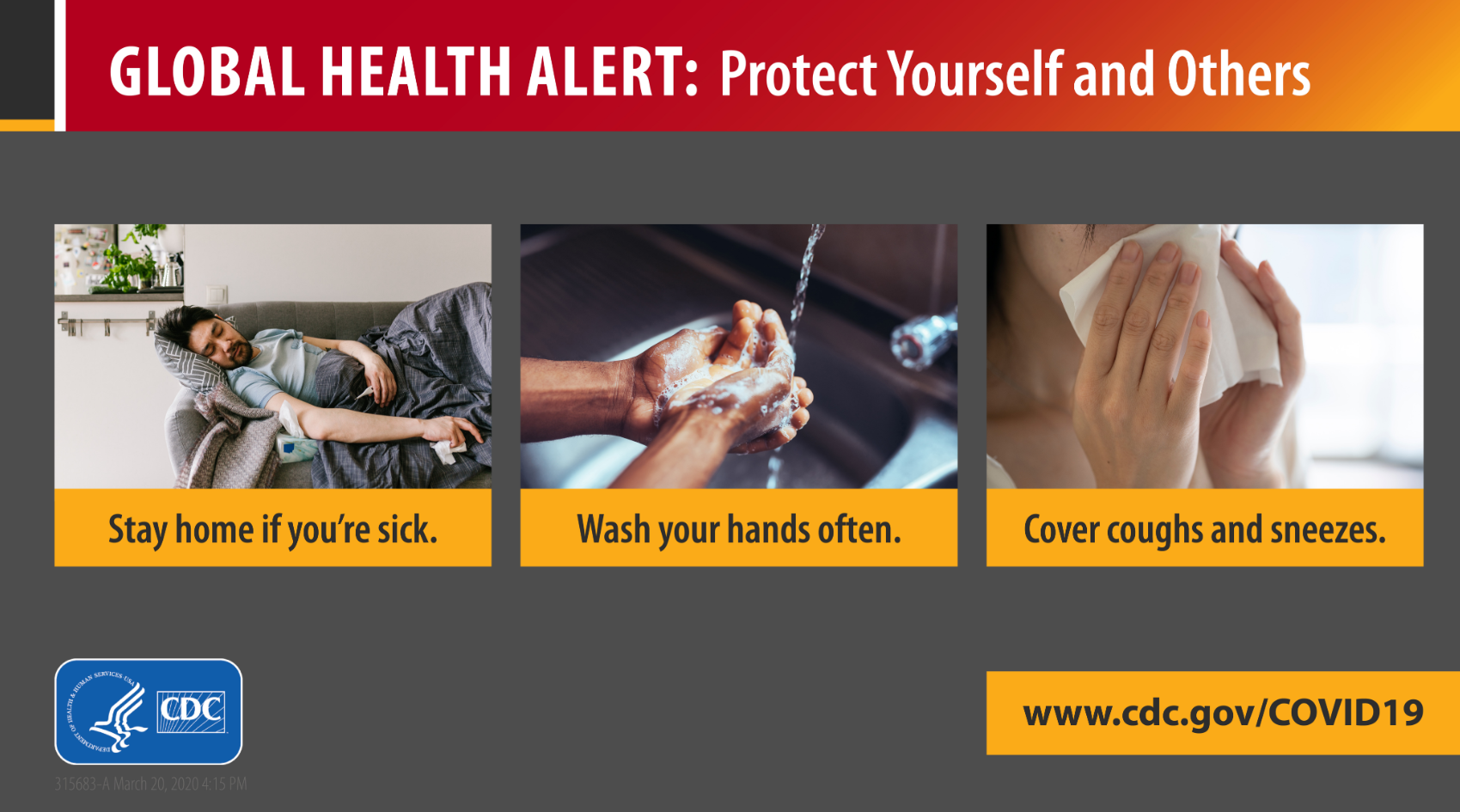 Sample CDC Travel Health Alert Notice for COVID-19
12
[Speaker Notes: Objectives of screening:
Reduce the international spread of communicable diseases by detecting departing and arriving travellers who are sick or have been exposed to the disease
Link travellers to public health by providing information about who to call if sick
Educate travellers about the signs and symptoms of diseases, like COVID-19
Ensure travellers know what to do should they become ill]
Screening protocols
13
WHO guidance: https://apps.who.int/iris/bitstream/handle/10665/331512/WHO-2019-nCoV-POEmgmt-2020.2-eng.pdf
Screening protocols – primary screening
Review answers on primary screening form
Note any ‘yes’ answers, travel history, or visible signs of illness that would indicate the traveller needs to be referred to secondary screening
Measure the traveller’s temperature
Not all people with COVID-19 present with fevers, and temperature should not be the only determining factor for letting travellers continue
If criteria are met, refer the traveller to secondary screening
Collect contact information for the traveller’s companions
Refer contacts to secondary screening for further evaluation, if needed
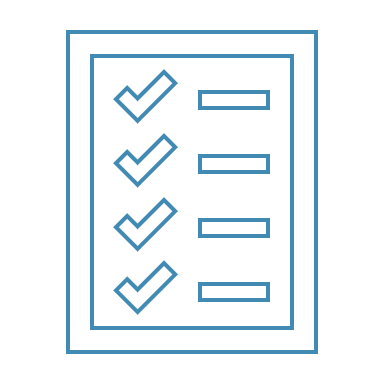 14
[Speaker Notes: Comparison of EVD screening and COVID-19 to highlight the limitations of screening for COVID-19:
	EVD has a lower volume of travellers and is transmitted only when symptoms are showing
	COVID-19 has a higher volume of travellers, asymptomatic transmission is likely]
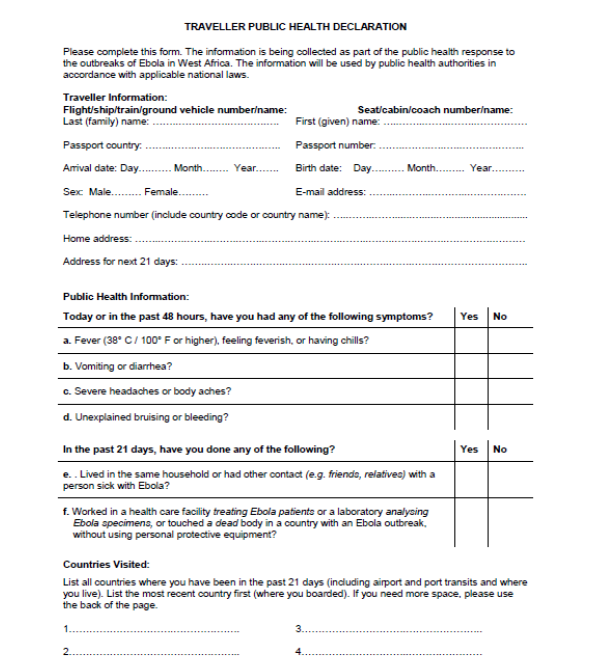 Example primary screening form
15
Preventive measures for primary screeners
WHO recommendations as of May 21, 2020
Maintain physical distance of at least 1m
Have a glass or plastic screen to create a barrier between screener and traveller
No required PPE unless physical distance is not possible, then use mask and eye protection
Perform hand hygiene
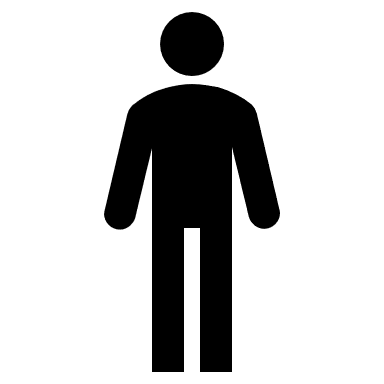 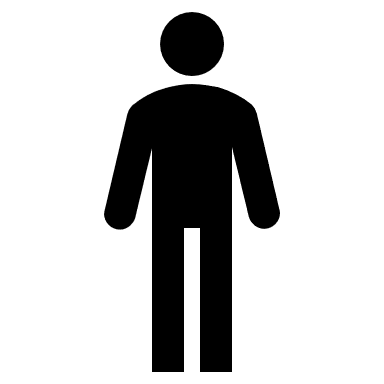 1m
16
WHO guidance:  https://apps.who.int/iris/bitstream/handle/10665/331695/WHO-2019-nCov-IPC_PPE_use-2020.3-eng.pdf
[Speaker Notes: WHO recommendations for primary screening]
Screening protocols - secondary screening
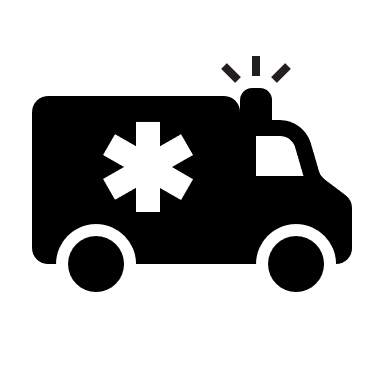 Observe the traveller for signs and symptoms
Retake temperature at least 15 minutes after initial temperature was taken
Conduct a risk assessment
Determine if the traveller needs to be referred to a healthcare facility
17
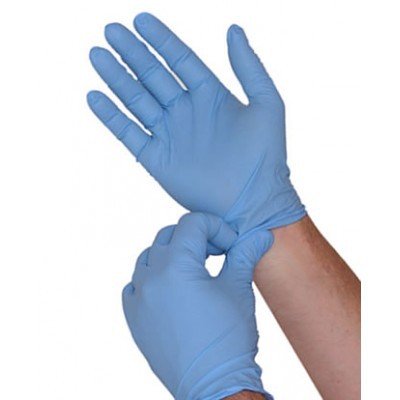 Preventive measures for secondary screeners
WHO recommendations as of May 21, 2020
Maintain physical distance of at least 1m
Wear personal protective equipment (PPE)
Medical mask
Gloves
Perform hand hygiene
Gloves
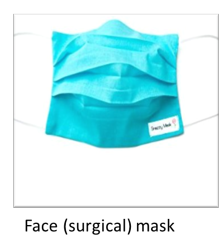 18
WHO guidance: https://apps.who.int/iris/bitstream/handle/10665/331695/WHO-2019-nCov-IPC_PPE_use-2020.3-eng.pdf
[Speaker Notes: WHO recommendations for secondary screening]
Limitations of screening
19
Limitations of screening for COVID-19
20
Combining screening and education
21
Education strategies: communication
Distributing Travel Health Alert Notices (T-HAN) to arriving and departing travellers
Displaying health messages at POE
Audio and video messages about signs, symptoms, and what to do if sick
Social media to share information about current guidance for travel
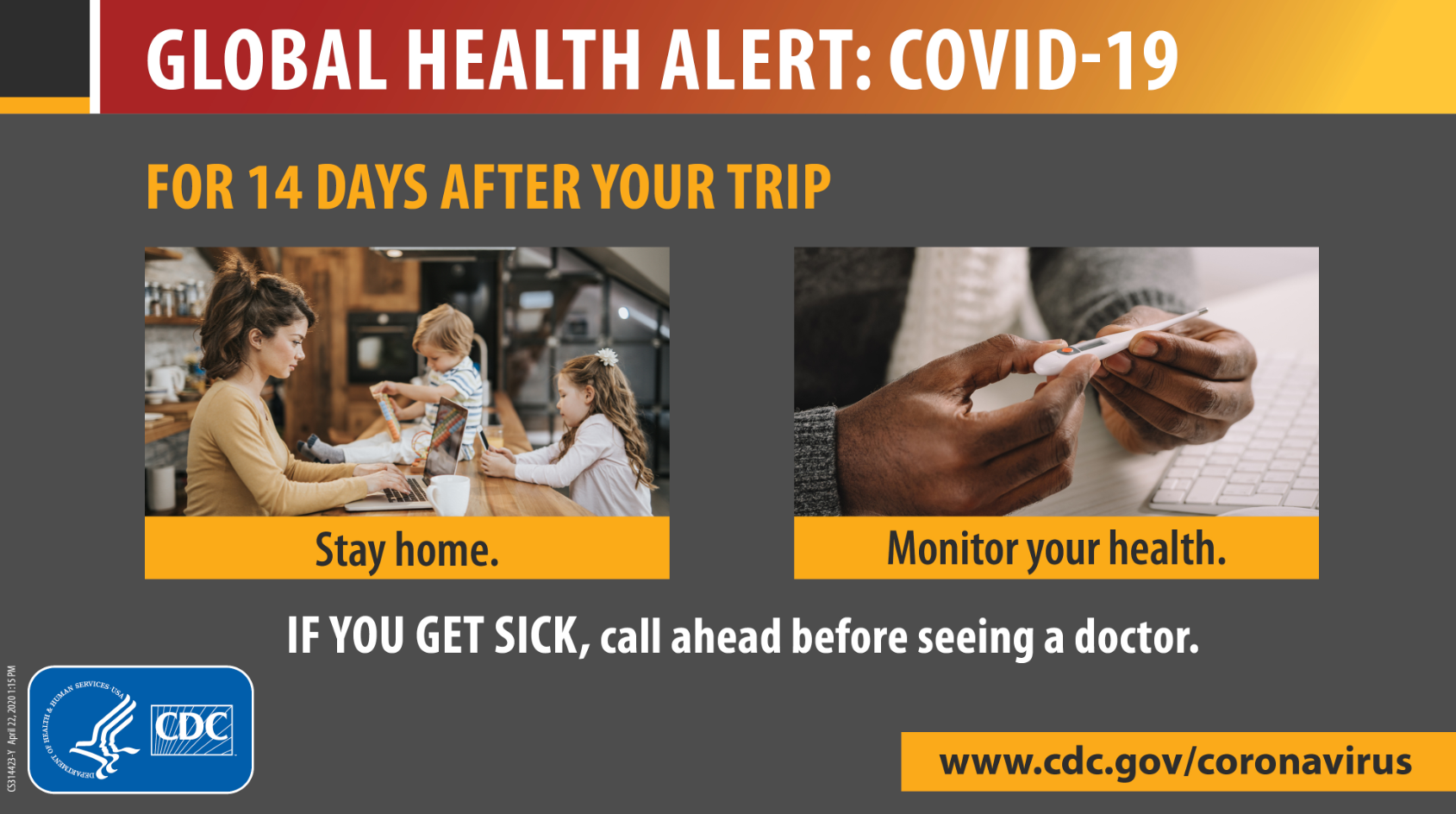 Traveller Health Alert Notice from CDC regarding COVID-19
22
Regulatory considerations
Does the country have legal and regulatory authority to detain, isolate, or quarantine travellers passing through the POE?
Do authorities have an established, controlled pathway to direct travellers to specific airports for systematic screening?
Is there a way that travellers can bypass the screening location?
Screening at POEs slows travel and it can be easy to bypass by detouring around a screening location
Is it safe to screen at this location?
Screening should only be implemented at POE where the safety and security of travellers and screening personnel can be assured
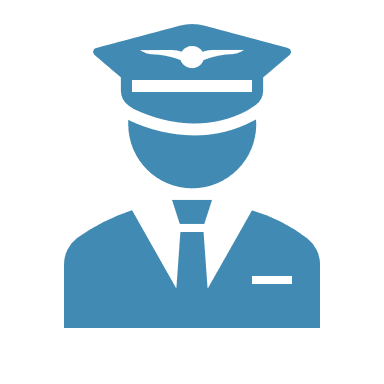 23
[Speaker Notes: Directing travellers to specific airports – US requires international travellers to arrive at 13 specific airports where entry screening has been stood up]
Context-specific considerations
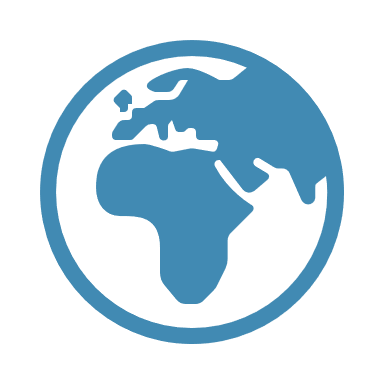 What is the volume of travellers at the POE?
What kind of travellers use the POE? Mostly foreign? Mostly domestic? What languages do they speak?
Is the POE connected to a geographic area where there has been community spread of COVID-19?
Are there cases nearby the POE?
Does the POE meet previous regulatory considerations?
24
[Speaker Notes: Importance of knowing language – translation of educational materials]
National-level resource considerations
Funding to pay for screening and follow-up actions? Short-term and long-term?
Screeners’ salaries
Supplies and equipment for screening
Food, water, and other necessities for quarantined travellers
Ability to follow up on travellers who may have been exposed
Location for prolonged quarantine of travellers?
Ability to procure and provide necessities to quarantined travellers?
Referral to designated healthcare facilities where ill travellers will be sent for diagnosis and care?
Funding to produce educational/communication materials?
Mechanism to send traveller information to health departments for follow-up?
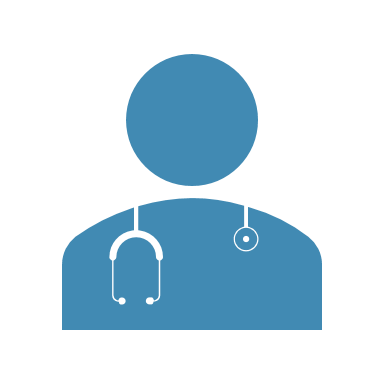 25
POE resource considerations
Does the POE have protocols for primary and secondary screening?
A clear definition for suspected cases
Ability to follow up when a suspected case or exposed person is identified
An adequate number of trained primary and secondary screeners who demonstrate competency in screening tasks and appropriate use of PPE?
Adequate personal protective equipment (PPE) and screening tools?
Ability to isolate suspected cases safely and away from other travellers and POE personnel?
An isolation area with access to potable water, toilet, handwashing facilities, and a place to sit or lie down?
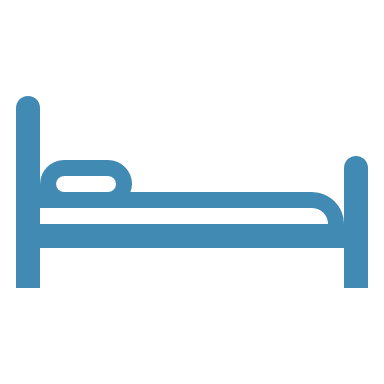 26
Risk assessment and movement restrictions of travellers
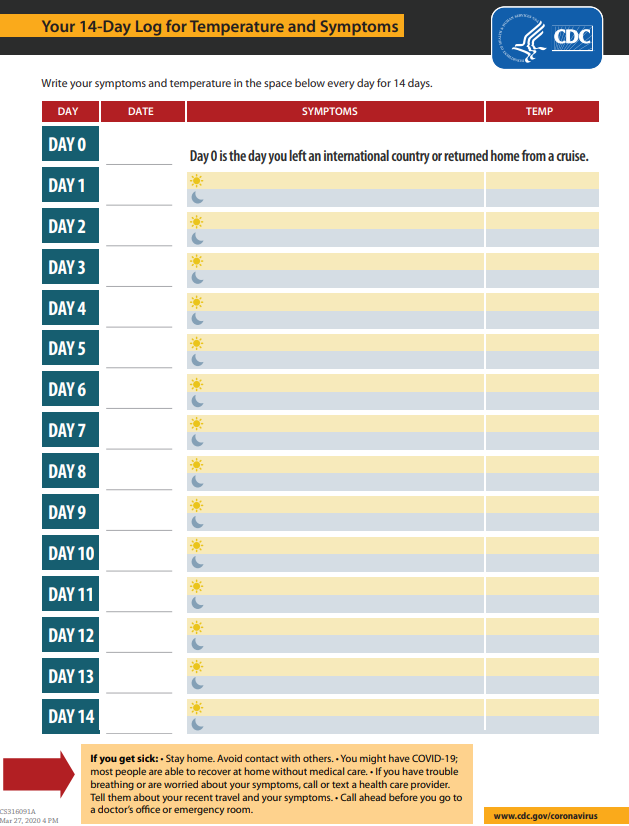 Risk assessment of who is most likely to introduce or spread the disease
Traveller arriving from or recent travel to a country with widespread transmission
Traveller from a country with community transmission
Considerations for restricting movement into or out of country
Considerations for restricting movement of travellers to facilitate surveillance once admitted into the country
Stay home for 14 days after arrival and maintain a distance of 1m from others
Self-monitor for symptoms (check temperature twice daily, watch for cough, shortness of breath, and other symptoms of COVID-19)
Avoid contact with people at higher risk for severe infection
Temperature log used by CDC
27
Summary
28
Contact information
Presentation created by the Global Border Health Team, Centers for Disease Control and Prevention, April 2020
Point of Contact: Sadie Ward- seward1@cdc.gov
The findings and conclusions in this presentation are those of the author(s) and do not necessarily represent the views of the Centers for Disease Control and Prevention.
29